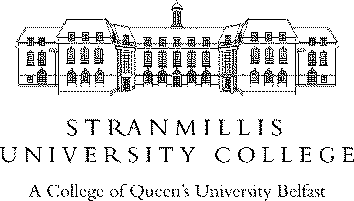 The Collaborative Learning of Student Teachers
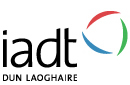 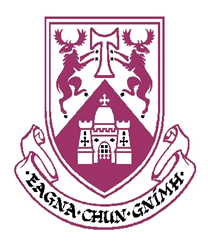 An insight from a study of mathematical identity
UNIVERSITY OF LIMERICK
Patricia Eaton, Christine Horn, 
Miriam Liston, Elizabeth Oldham and
Maurice OReilly
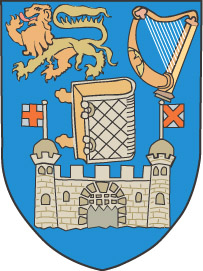 Trinity College Dublin
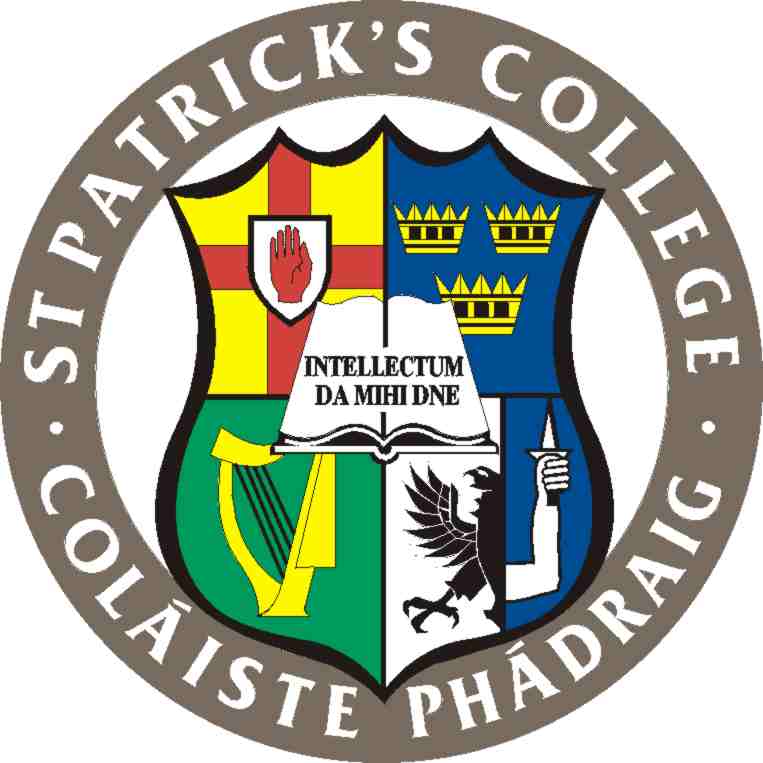 OUTLINE
Introduction
Background 
Methodology
Findings
Conclusion
1.  INTRODUCTION
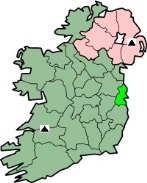 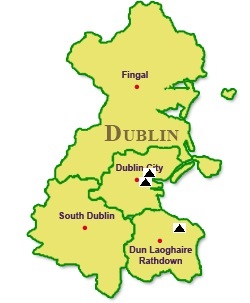 SUC
SPD
TCD
IADT
UL
Funded by SCoTENS
TE: Teacher Education
NS: North & South
Mathematical Identity (MI)
The multi-faceted relationship one has with mathematics, including knowledge, experiences and perceptions of oneself and others
Grootenboer, Smith & Lowrie, 2006 
Kaasila, 2007
Sfard & Prusak, 2005
Wenger, 1998
Narrative
Clandinin & Connelly, 2000
Lutovac & Kaasila, 2009
The study:  MINT
Mathematical Identity using Narrative as a Tool
Theoretical Framework
See our ATEE Halden paper (Eaton et al, 2014)
Focus of the paper
Results of use of online instrument to elicit students’ MI
Pre-service teachers (primary & post-primary)
One of 7 themes, namely ways of working in mathematics
Aspects of MI emerging from examining this theme
2.  BACKGROUND
Two precursors of MINT
Mathematical Identity of Student Teachers (MIST)
Funded by SCoTENS
7 MI themes established

Bridging Study (between MIST and MINT)
7 themes retained and refined
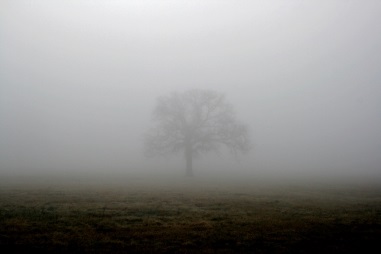 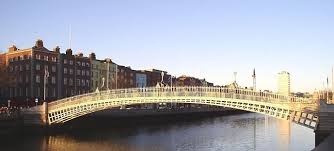 7 Themes
Five ‘strong’ themes
T1: Student teachers’ self-reflection on learning and teaching (ATEE 2014)
T2: Role of key figures in formation of mathematical identity 
T3: Ways of working in mathematics 
T5: The nature of mathematics 
T7: Mathematics as a rewarding subject
Two ‘weaker’ themes
T4: How learning mathematics compares with learning in other subjects 
T6: ‘Right’ and ‘wrong’ in mathematics
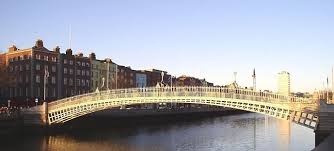 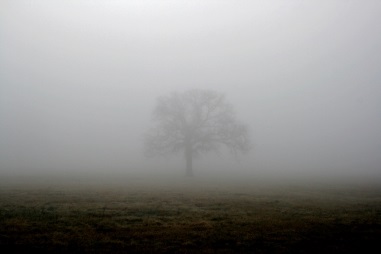 MINT
An enlarged study
Again funded by SCoTENS
Additional institutions 
IADT, Dun Laoghaire
UL, Limerick
Aims
Propose efficient and effective protocol to explore students’ mathematical identities
Collaborate with researchers in other institutions in exploring students’ mathematical identity
Give insight into the mathematical identities of different cohorts
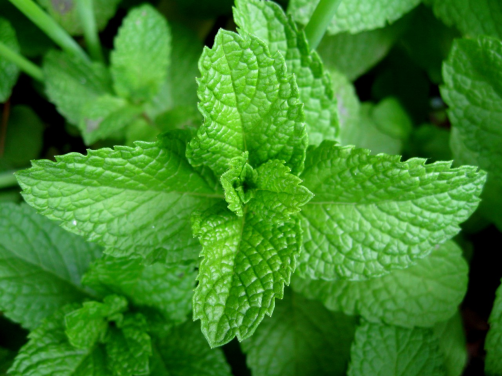 [Speaker Notes: Taken from Ethics Clearance document]
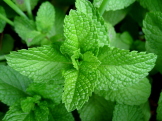 3.  METHODOLOGY
Ethical clearance in all institutions
Build on MIST and Bridging Study 
Instrument (online questionnaire)
Pilot
Implemented April/May 2013 (4 institutions, 6 student cohorts)
Participants/cohorts
N=99
64 in ITE
IADT (Institute of Technology)
Business & Entrepreneurship (N=19)
Applied Psychology (N=16)
SPD (University College)
B. Ed. Primary student-teachers not specialising in maths (N=26)
SUC (University College)
B. Ed. Post-primary student-teachers in maths/science (N=11)
UL (University): Post-primary student-teachers
Maths and Physical Education (N=22)
Postgraduate Diploma in Maths Education (N=5)
Instrument/questionnaire
Questionnaire derived from MIST
Demographic questions
Attitude questions (Likert scale) 
Protocol for narrative responses (refer to handout)
Total experience
Mathematical journey
Insight
Responses from ITE cohorts:
Coding
Establishment of 7 MIST themes (inductive approach)
Use these themes in MINT (deductive approach)
Each (of 5) researchers immersed in data
Coded c. 50 respondents each
Each response coded by at least 3 researchers
Themes clarified, reviewed & refined

Thematic analysis
Braun & Clarke (2006)
[Speaker Notes: [Proposal referred to: 
Can Mathematical Identity be harnessed to deepen engagement by students in mathematics and its teaching?
Are there significant differences in Mathematical Identity between student teachers (from diverse backgrounds) and other students in Ireland? 
In particular, what are the characteristics of the Mathematical Identity of students from different third level institutions?
Also see abstract.]]
Evolution of Themes
Example response  
Ways of Working vs Nature of Mathematics 

I find I have to relate the subject to everyday life as much as possible 

Problem solving, using formulae that seemed to be irrelevant to everyday life, no connection made to the everyday context/experiences that we in the class had
[Speaker Notes: [Proposal referred to: 
Can Mathematical Identity be harnessed to deepen engagement by students in mathematics and its teaching?
Are there significant differences in Mathematical Identity between student teachers (from diverse backgrounds) and other students in Ireland? 
In particular, what are the characteristics of the Mathematical Identity of students from different third level institutions?
Also see abstract.]]
Evolution of Themes
Ways of Working in Maths

identifies what students did as they learned mathematics [inside or outside class]
explores what students find effective in learning mathematics and why, either through individual endeavour or through collaboration.
[Speaker Notes: [Proposal referred to: 
Can Mathematical Identity be harnessed to deepen engagement by students in mathematics and its teaching?
Are there significant differences in Mathematical Identity between student teachers (from diverse backgrounds) and other students in Ireland? 
In particular, what are the characteristics of the Mathematical Identity of students from different third level institutions?
Also see abstract.]]
Evolution of Themes
Ways of Working in Maths 
includes ‘rote learning’ and ‘learning for understanding’ where the learner is the agent (rather than teaching by rote or teaching for understanding, for example)
it may include learning either inside or outside the classroom
‘effective’ connotes anything on the spectrum of effectiveness (including ineffective)
[Speaker Notes: [Proposal referred to: 
Can Mathematical Identity be harnessed to deepen engagement by students in mathematics and its teaching?
Are there significant differences in Mathematical Identity between student teachers (from diverse backgrounds) and other students in Ireland? 
In particular, what are the characteristics of the Mathematical Identity of students from different third level institutions?
Also see abstract.]]
Evolution of Themes
Nature of Maths

Relevance vs abstraction
Applications in real world
[Speaker Notes: [Proposal referred to: 
Can Mathematical Identity be harnessed to deepen engagement by students in mathematics and its teaching?
Are there significant differences in Mathematical Identity between student teachers (from diverse backgrounds) and other students in Ireland? 
In particular, what are the characteristics of the Mathematical Identity of students from different third level institutions?
Also see abstract.]]
Evolution of Themes
Example response  
Ways of Working vs Nature of Mathematics 

I find I have to relate the subject to everyday life as much as possible. 169 N1 UL

Problem solving, using formulae that seemed to be irrelevant to everyday life, no connection made to the everyday context/experiences that we in the class had. 						158 N1 SPD
[Speaker Notes: [Proposal referred to: 
Can Mathematical Identity be harnessed to deepen engagement by students in mathematics and its teaching?
Are there significant differences in Mathematical Identity between student teachers (from diverse backgrounds) and other students in Ireland? 
In particular, what are the characteristics of the Mathematical Identity of students from different third level institutions?
Also see abstract.]]
Evolution of Themes
Example response  
Ways of Working vs Nature of Mathematics 

I find I have to relate the subject to everyday life as much as possible. 169 N1 UL

Problem solving, using formulae that seemed to be irrelevant to everyday life, no connection made to the everyday context/experiences that we in the class had. 						158 N1 SPD
[Speaker Notes: [Proposal referred to: 
Can Mathematical Identity be harnessed to deepen engagement by students in mathematics and its teaching?
Are there significant differences in Mathematical Identity between student teachers (from diverse backgrounds) and other students in Ireland? 
In particular, what are the characteristics of the Mathematical Identity of students from different third level institutions?
Also see abstract.]]
Evolution of Themes
Example response  
Ways of Working vs Nature of Mathematics 

Learning mathematical theories and Maths through rote learning as opposed to obtaining an understanding of the contexts in which the maths is applicable in daily living. 230 N1 IADT
[Speaker Notes: [Proposal referred to: 
Can Mathematical Identity be harnessed to deepen engagement by students in mathematics and its teaching?
Are there significant differences in Mathematical Identity between student teachers (from diverse backgrounds) and other students in Ireland? 
In particular, what are the characteristics of the Mathematical Identity of students from different third level institutions?
Also see abstract.]]
Evolution of Themes
Example response  
Ways of Working vs Nature of Mathematics 

Learning mathematical theories and Maths through rote learning as opposed to obtaining an understanding of the contexts in which the maths is applicable in daily living. 230 N1 IADT
[Speaker Notes: [Proposal referred to: 
Can Mathematical Identity be harnessed to deepen engagement by students in mathematics and its teaching?
Are there significant differences in Mathematical Identity between student teachers (from diverse backgrounds) and other students in Ireland? 
In particular, what are the characteristics of the Mathematical Identity of students from different third level institutions?
Also see abstract.]]
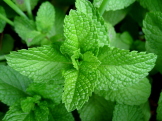 4.  FINDINGS
Those who were coded for Theme 3: Ways of working in Mathematics for each of the three narrative questions (N1, N2 & N3)
Theme 3
Students’ ways of working in 
mathematics
Sub themes identified:
Repetition/practice
Practical and applied
Rote learning
Understanding
Working with others
+ Positive comment
- Negative comment
Having to learn fact off by heart and not understanding what I was doing. In primary school it was just repetition of the same kinds of sums over and over again until you knew what to do. there was no variety or use of the local school environment.	113, N1 SPD
In our school we mostly copied down notes and did examples and while this did not work for many pupils because they enjoyed practical activity it worked well for me
							146, N1 SUC

Through practice, repetition and learning	
							143, N3 SUC
Not fully understanding ideas earlier in my life but learning procedures. Came to college and really started learning reasoning behind what I had been doing	
114, N1 UL
Collaboration?
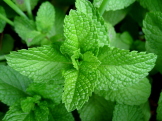 What does literature say?

As with literacy, cooperative learning, paired work and group collaboration have been found to have positive effects for low attainers (Slavin and Lake, 2008; Dowker, 2004); 
	Literacy and numeracy catch-up strategies, November 2012, Dept. for Education (England)
Collaboration?
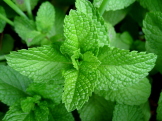 Positive impact of cooperative learning:
Whicker, K., Nunnery, J., & Bol, L. (1997). Cooperative learning in the secondary mathematics classroom. The Journal of Educational Research, 91, 42-48.

Gillies, R. (2002). The residual effects of cooperative learning experiences: A two year
follow-up. The Journal of Educational Research, 96, 1, 15-20.
http://www.journeytoexcellence.org.uk/
Collaboration?
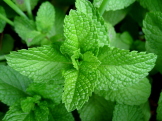 Gillies, R. (2002). The residual effects of cooperative learning experiences: A two year
follow-up. The Journal of Educational Research, 96, 1, 15-20.

http://visible-learning.org/
[Speaker Notes: How many of our students reported collaborative experiences?]
Working with others
I also liked helping other people to discover the answers to difficult questions by sharing my views of what method should be used to figure out the answer.   All of my primary school teachers have influenced this attitude towards maths for me. They encouraged and challenged me to continue working at my own pace and also encouraged me to share my ideas with others.			117, N1 SPD
Working with others
Mathematics at 3rd level was enjoyable because I got to work with others and share knowledge and ideas about maths	
							205, N1 UL

Always better to study with friend
					214, N1 UL	
Helping other people (and) sharing my views of what method should be used
							117, N2 SPD
Working with others
Conversations around maths were non existent	
						130, N1 SPD
5.  CONCLUSION
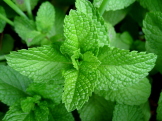 Collaborative working in mathematics is not mentioned/valued by the students

Students’ experience of mathematics is not collaborative and in fact actively opposed to cooperative learning in 1 case. 

Most students report rote learning and repetition of exercises.
5.  CONCLUSION
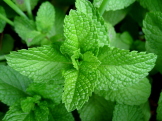 What impact will this have on teaching strategies adopted by these students?
Little evidence of self reflection on this aspect.


Hope for the future??